Discussion of What drives liquidity in the Chinese credit bond markets?
By Jingyuan Mo and Marti G. Subrahmanyam
@CICF 2021

Discussant: “J” Jiacui Li
1
Overview
The paper empirically investigates the pricing of liquidity risk in Chinese corporate bonds. 
The paper finds:
Liquidity risk is priced
The price of liquidity risk is heterogeneous

My two cents:
The empirical results are careful and intriguing
I am not sure how to interpret the second set of results (main comment)
2
How this paper fits into the literature
Old-fashioned asset pricing does not consider liquidity
Since Amihud (2002), Pastor-Stambaugh (2003), Acharya-Pedersen (2005), people started to think that liquidity is priced
Recent CFR replications broadly supportive (with caveats)
Liquidity pricing in corporate bond market:
Bao, Pan, and Wang (2011), Friewald, Jankowitsch, and Subrahmanyam (2012), Dick-Nielsen, Feldhütter, and Lando (2012)
FJS finds that liquidity matters more in bad times, and for low quality bonds
This paper: 
Liquidity pricing in the Chinese bond market
3
1. Conceptual: what governs liquidity risk pricing?
4
“Theory”
5
2. Let’s interpret the results
6
Yes, liquidity is priced
To measure liquidity, the paper uses PCs extracted from 5 measures
Measures = Amihud, Interquartile price range, Price dispersion, Corwin-Schultz High-low spread, and Corrected high-low
Good idea, as liquidity measures are noisy

Finding: 1 SD higher liquidity (PC1)  10.7bp lower yield spread
Believable results
Results quantitatively similar to Friewald, Jankowitsch, and Subrahmanyam (2012) on U.S. corporate bonds
7
Liquidity is priced less in the interbank market
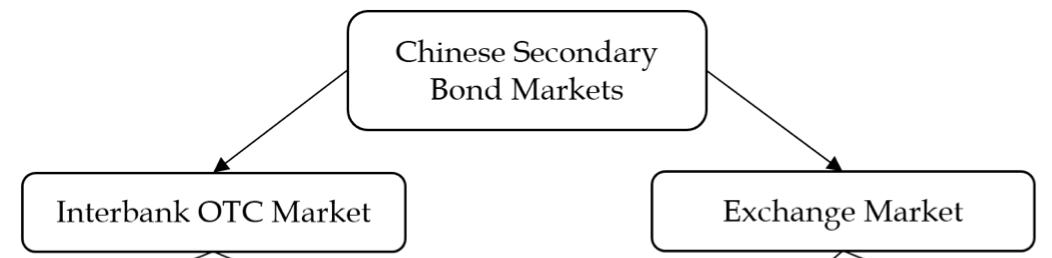 Table 4: 





Paper: retail traders are on exchange. They trade much more frequently but in small amounts. 
This can be theoretically justified, but need a lot more details. 
What fraction of the market is retail? Is their presence sufficient to justify the difference? How frequently do they turnover their portfolio?
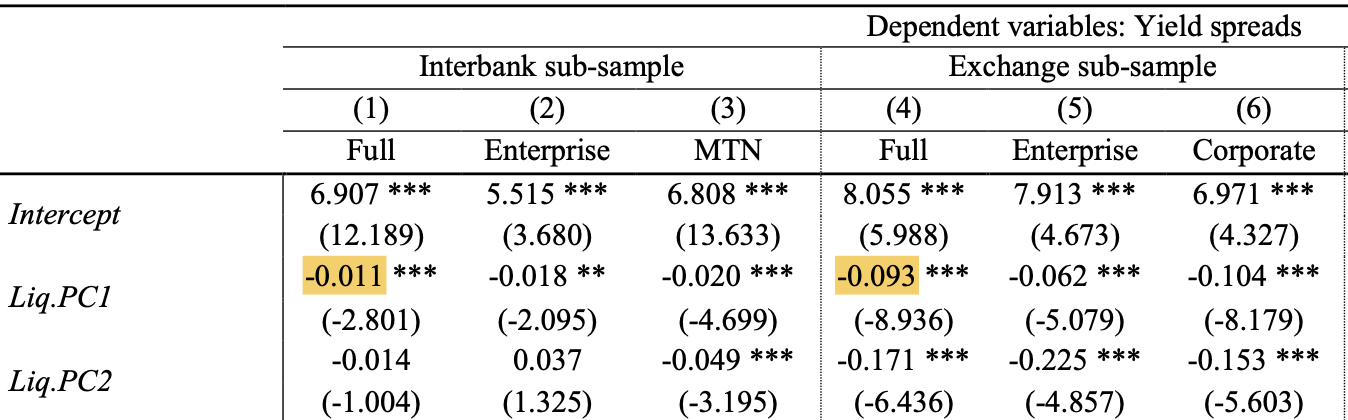 8
The other findings of heterogeneity
9
3. Assessment and recommendations
10
The good
Good data about a new market
Very careful (almost painstaking) empirical work
The draft is 89 pages (including appendix)
China’s bond market provides many interesting ways to cut the data
Trading venue: interbank vs. exchange
Bond type: corporate, enterprise, MTN, …
Market participants: local institutional, local retail, and foreign
11
Where the paper can improve
However, the paper would do much better to provide a coherent conceptual explanation of the heterogeneity in price of liquidity

The current paper intro motivates as a “China paper”
… China’s bond market is huge, yet largely not studied… 

I think it is possible that the paper can make use of the institutional settings in China to deliver more general insights
Otherwise, it may be less interesting

I enjoyed reading the paper
12